O LIVRO de 
APOCALIPSE
Lição 8
Apocalipse 14
Quarto Intervalo
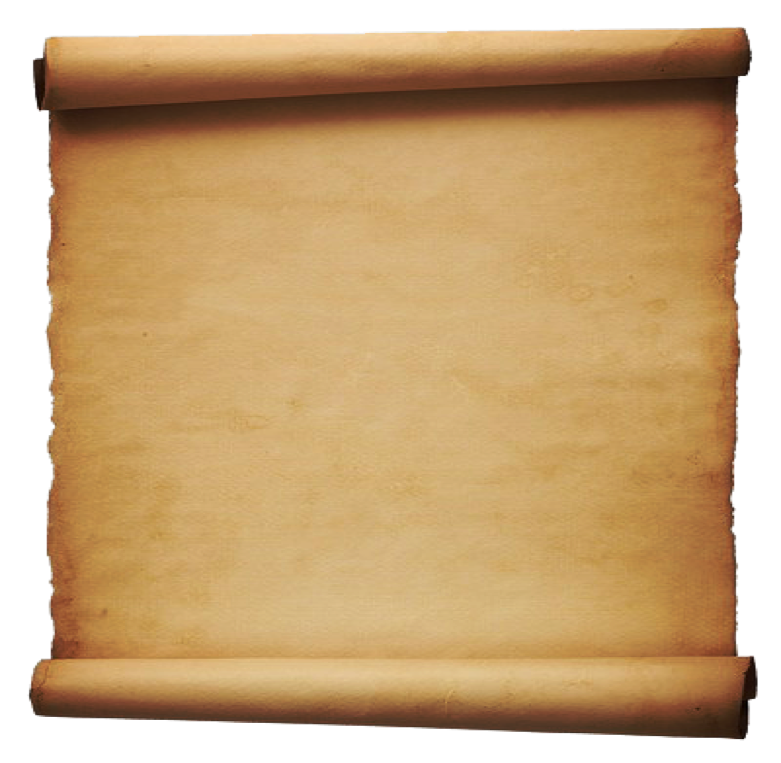 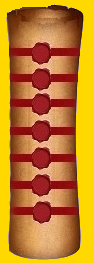 = Livro de Sete Selos
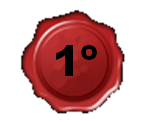 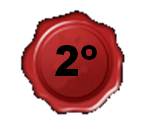 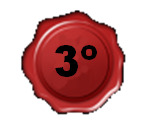 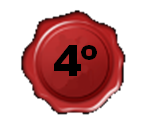 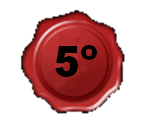 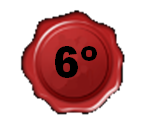 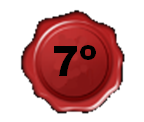 Parêntesis
Quinto Intervalo: 
O Fim da Tribulação
Cap. 12-13, 14, 
15:1-16:1
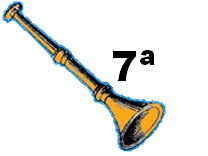 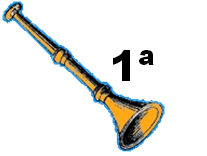 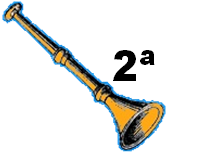 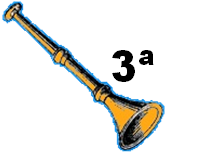 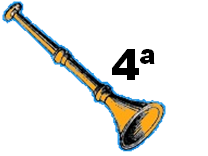 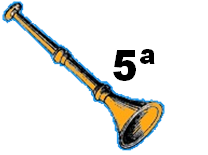 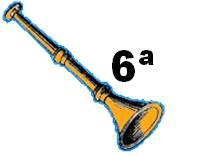 Parê
Parêntesis
Três Ais
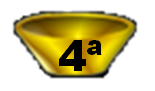 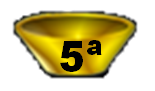 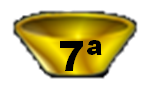 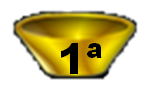 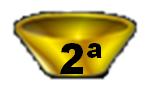 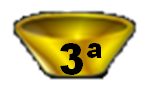 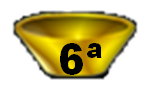 Parêntesis
Apocalipse 6 - 18
O Esboço
B.	A Tribulação Na Terra (6 - 18)

		 4. Quinto Intervalo: Um Olhado Ao Fim da Tribulação (14)
 
a.  Um Quadro do Cordeiro Com os 144.000 (14:1-5)
b.  Proclamação do Evangelho (14:6-7)
c.	Pronunciamento de Julgamento Sobre Babilônia (14:8)
d. 	Pronunciamento de Julgamento Sobre Aqueles Que Receberam A Marca da Besta (14:9-12)
e.	Louvor Para Aqueles Que Morreram Em Cristo (14:13)
f.  	Uma Vista de Armagedom (14:14-20)
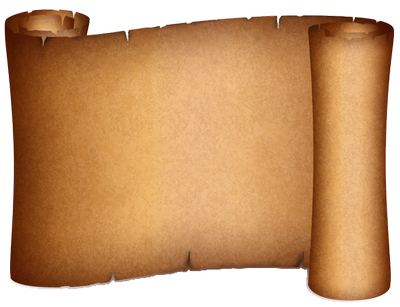 a. Um Quadro do Cordeiro Com os 144.000 (14:1-5)
1E olhei, e eis que estava o Cordeiro sobre o monte Sião, e com ele cento e quarenta e quatro mil, que em suas testas tinham escrito o nome de seu Pai.  

Vimos os 144.000 em Apocalipse capítulo 7. Eles são todos judeus enviados para pregar o Evangelho do Reino.
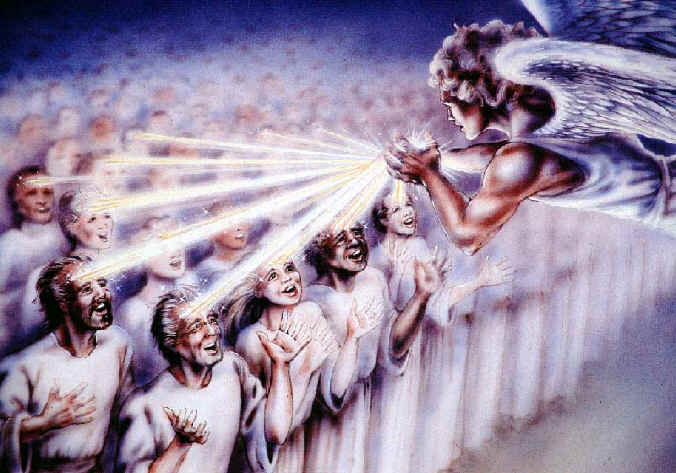 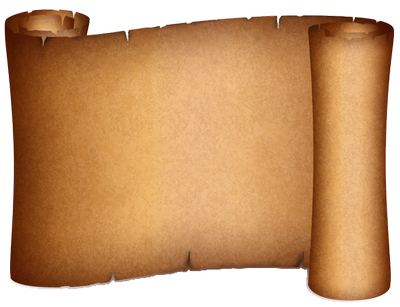 a. Um Quadro do Cordeiro Com os 144.000 (14:1-5)
2E ouvi uma voz do céu, como a voz de muitas águas, e como a voz de um grande trovão; e ouvi uma voz de harpistas, que tocavam com as suas harpas. 3E cantavam um como cântico novo diante do trono, e diante dos quatro animais e dos anciãos; e ninguém podia aprender aquele cântico, senão os cento e quarenta e quatro mil que foram comprados da terra.
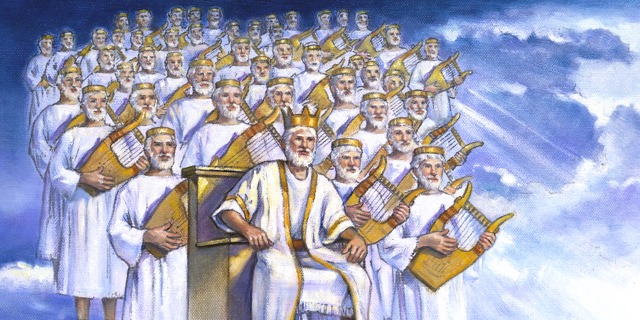 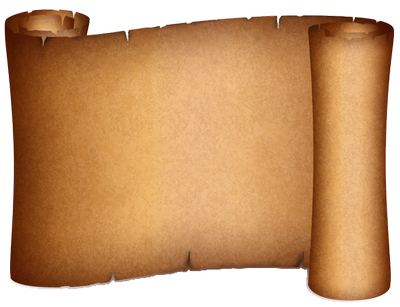 a. Um Quadro do Cordeiro Com os 144.000 (14:1-5)
4Estes são os que não estão contaminados com mulheres; porque são virgens. Estes são os que seguem o Cordeiro para onde quer que vá. Estes são os que dentre os homens foram comprados como primícias para Deus e para o Cordeiro. 5E na sua boca não se achou engano; porque são irrepreensíveis diante do trono de Deus.
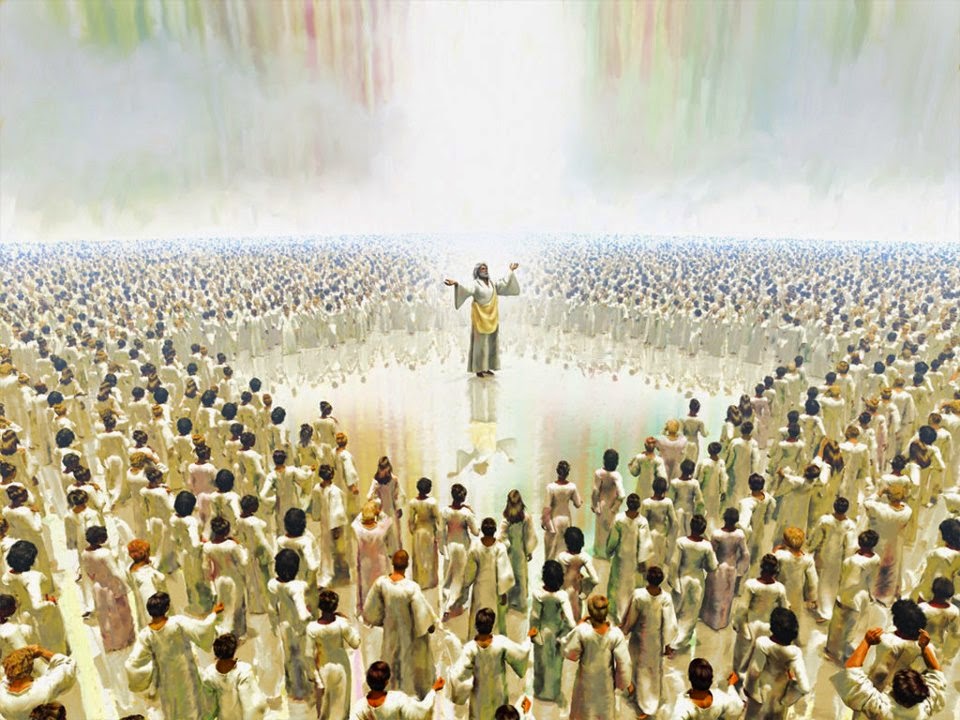 Os 144.000 são 
jovens virgens.
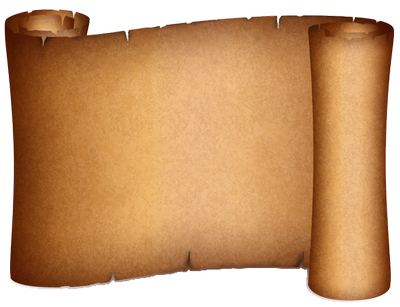 b. Proclamação do Evangelho (14:6-7)
6E vi outro anjo voar pelo meio do céu, e tinha o evangelho eterno, para o proclamar aos que habitam sobre a terra, e a toda a nação, e tribo, e língua, e povo, 7Dizendo com grande voz: Temei a Deus, e dai-lhe glória; porque é vinda a hora do seu juízo. E adorai aquele que fez o céu, e a terra, e o mar, e as fontes das águas.

O chamada final!  A hora do seu juízo está falando sobre a revelação, quando Jesus volta com a igreja para destruir os incrédulos.
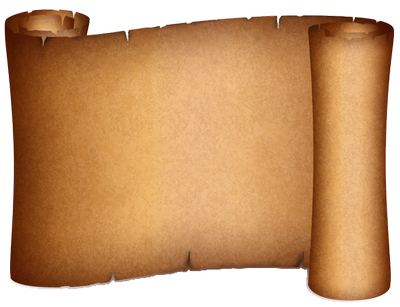 c. Julgamento Sobre Babilônia (14:8)
8E outro anjo seguiu, dizendo: Caiu, caiu Babilônia, aquela grande cidade, que a todas as nações deu a beber do vinho da ira da sua fornicação. 

A intensidade da frase repetida “Caiu, caiu" fala de um julgamento duplo: sobre o sistema político e sobre o sistema religioso.  O julgamento é contra os sistema político-religioso, e contra a cidade. Babilônia deve ser destruída.
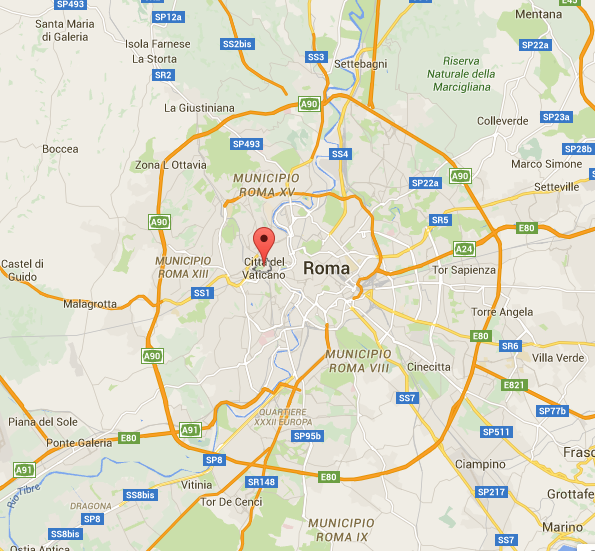 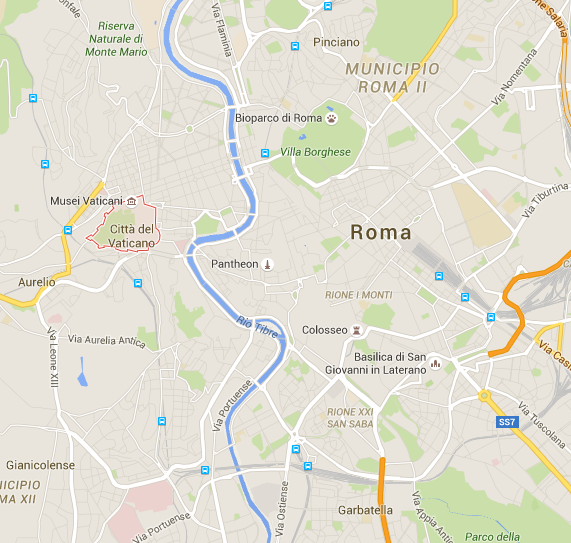 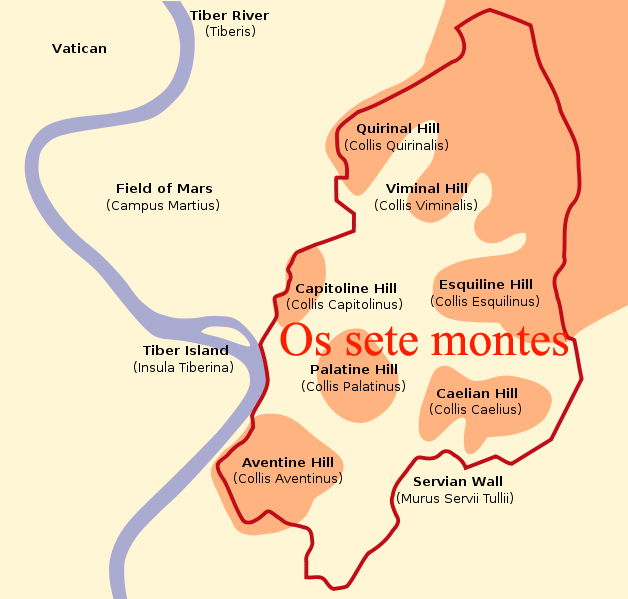 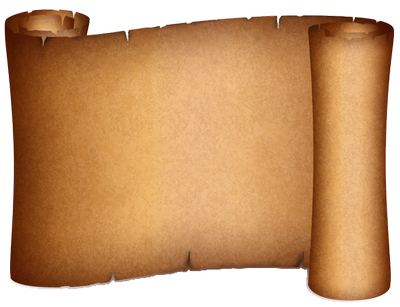 c. Julgamento Sobre Babilônia (14:8)
8E outro anjo seguiu, dizendo: Caiu, caiu Babilônia, aquela grande cidade, que a todas as nações deu a beber do vinho da ira da sua fornicação. 

Do ponto de vista celestial a Babilônia já caiu, embora seu castigo real ainda não tenha ocorrido.  A queda mesmo de Babilônia se descreve nos capítulos 17-18.  Deus geralmente anuncia Seus atos antes que aconteçam.
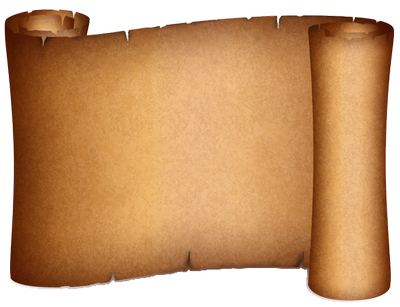 c. Julgamento Sobre Babilônia (14:8)
8E outro anjo seguiu, dizendo: Caiu, caiu Babilônia, aquela grande cidade, que a todas as nações deu a beber do vinho da ira da sua fornicação. 

A grande cidade é Roma e a sede da religião falsa é o Vaticano. Com o reavivamento do antigo Império Romano, seu capital provavelmente será o mesmo – Roma.
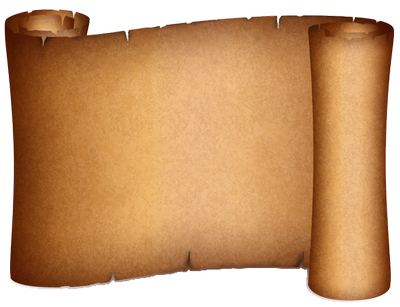 c. Julgamento Sobre Babilônia (14:8)
8E outro anjo seguiu, dizendo: Caiu, caiu Babilônia, aquela grande cidade, que a todas as nações deu a beber do vinho da ira da sua fornicação. 

O vinho da ira de Deus é a consequência de sua fornicação (doutrina falsa).  Por ter ela embebedado as nações com o vinho de sua fornicação, ela própria embebedar-se-á com o vinho da ira de Deus.
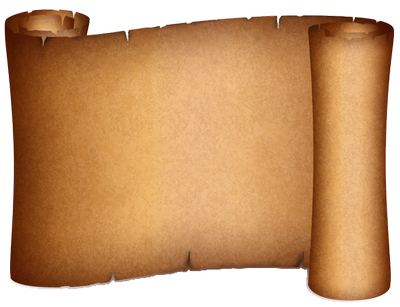 c. Julgamento Sobre Babilônia (14:8)
8E outro anjo seguiu, dizendo: Caiu, caiu Babilônia, aquela grande cidade, que a todas as nações deu a beber do vinho da ira da sua fornicação. 

Jeremias 51:7
“Babilônia era um copo de ouro na mão do SENHOR, o qual embriagava a toda a terra; do seu vinho beberam as nações; por isso as nações enlouqueceram.”
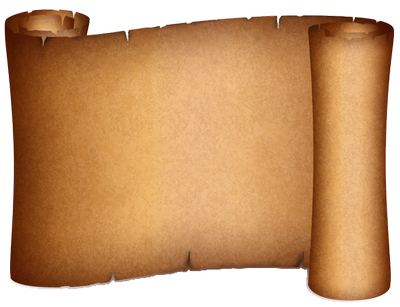 c. Julgamento Sobre Babilônia (14:8)
8E outro anjo seguiu, dizendo: Caiu, caiu Babilônia, aquela grande cidade, que a todas as nações deu a beber do vinho da ira da sua fornicação. 

Apocalipse 18:3
“Porque todas as nações beberam do vinho da ira da sua fornicação, e os reis da terra se fornicaram com ela; e os mercadores da terra se enriqueceram com a abundância de suas delícias.”
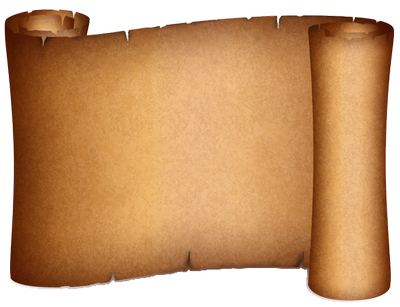 c. Julgamento Sobre Babilônia (14:8)
8E outro anjo seguiu, dizendo: Caiu, caiu Babilônia, aquela grande cidade, que a todas as nações deu a beber do vinho da ira da sua fornicação. 

Creio que isso fala dos Mistérios de Babilônia, e suas crenças falsas podem ser encontradas nos religiões do mundo, principalmente em Catolicismo.
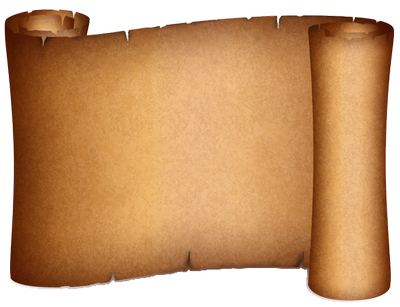 d. Julgamento Sobre Aqueles Que Receberam A Marca da Besta (14:9-12)
9E seguiu-os o terceiro anjo, dizendo com grande voz: Se alguém adorar a besta, e a sua imagem, e receber o sinal na sua testa, ou na sua mão, 10Também este beberá do vinho da ira de Deus, que se deitou, não misturado, no cálice da sua ira; e será atormentado com fogo e enxofre diante dos santos anjos e diante do Cordeiro. 11E a fumaça do seu tormento sobe para todo o sempre; e não têm repouso nem de dia nem de noite os que adoram a besta e a sua imagem, e aquele que receber o sinal do seu nome. 12Aqui está a paciência dos santos; aqui estão os que guardam os mandamentos de Deus e a fé em Jesus.
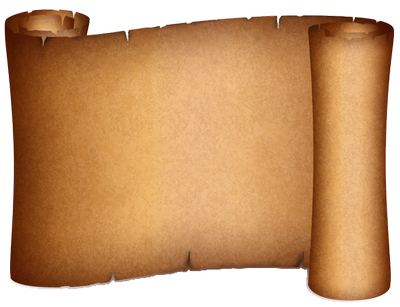 e. Louvor Para Aqueles Que Morreram Em Cristo (14:13)
13E ouvi uma voz do céu, que me dizia: Escreve: Bem-aventurados os mortos que desde agora morrem no Senhor. Sim, diz o Espírito, para que descansem dos seus trabalhos, e as suas obras os seguem.

Durante esta época de julgamento e perseguição, a morte será uma bênção.
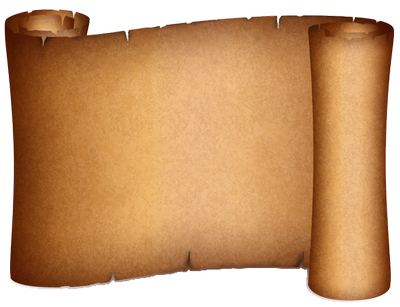 f. Uma Vista de Armagedom (14:14-20)
14E olhei, e eis uma nuvem branca, e assentado sobre a nuvem um semelhante ao Filho do homem, que tinha sobre a sua cabeça uma coroa de ouro, e na sua mão uma foice aguda. 15E outro anjo saiu do templo, clamando com grande voz ao que estava assentado sobre a nuvem: Lança a tua foice, e sega; a hora de segar te é vinda, porque já a seara da terra está madura. 16E aquele que estava assentado sobre a nuvem meteu a sua foice à terra, e a terra foi segada. 17E saiu do templo, que está no céu, outro anjo, o qual também tinha uma foice aguda.
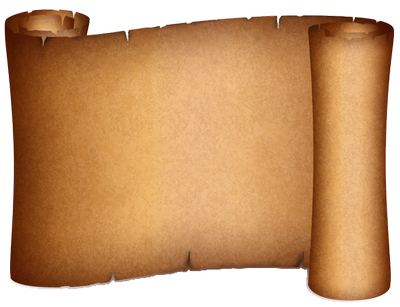 f. Uma Vista de Armagedom (14:14-20)
18E saiu do altar outro anjo, que tinha poder sobre o fogo, e clamou com grande voz ao que tinha a foice aguda, dizendo: Lança a tua foice aguda, e vindima os cachos da vinha da terra, porque já as suas uvas estão maduras. 19E o anjo lançou a sua foice à terra e vindimou as uvas da vinha da terra, e atirou-as no grande lagar da ira de Deus.
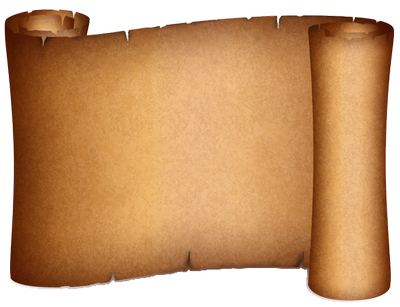 f. Uma Vista de Armagedom (14:14-20)
20E o lagar foi pisado fora da cidade, e saiu sangue do lagar até aos freios dos cavalos, pelo espaço de mil e seiscentos estádios.
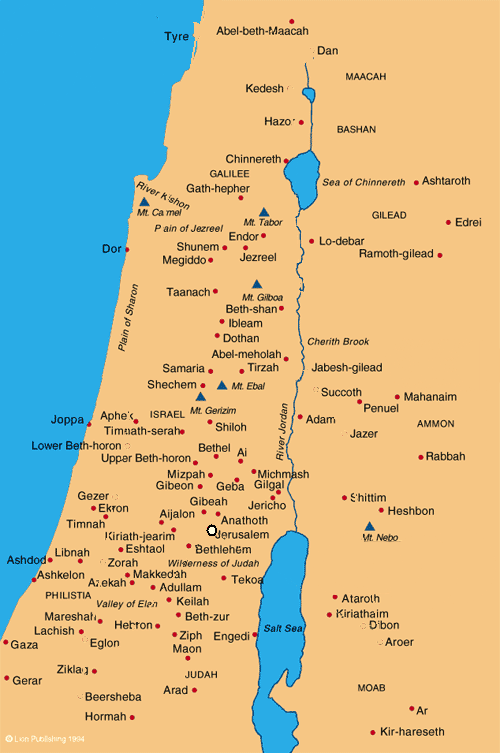 Na batalha final o sangue irá correr até os freios dos cavalos, "pelo espaço de mil e seiscentos estádios."  Isso é 322 Km, que é a distância entre Dã e Berseba, isto é, de uma a outra extremidade do país. Talvez esse mar de sangue simboliza uma terrível carnificina.
RESUMO DESTE INTERVALO
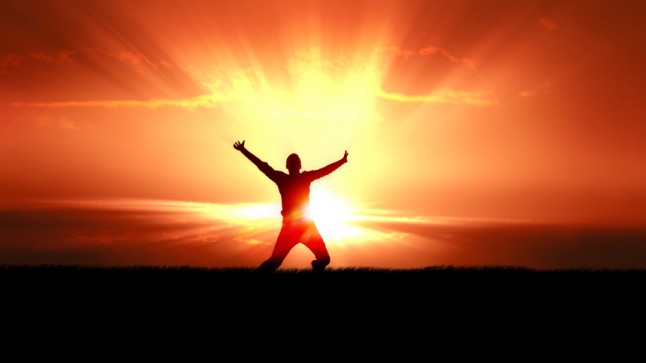 Propósito: Mostrar a vitória final
Mártires serão vingados.
Anticristo e Profeta Falso serão derrotados.
Seus seguidores serão derrotados.
Cristo volta com vitória na batalha de Armagedão.
VITÓRIA
Quarto Intervalo
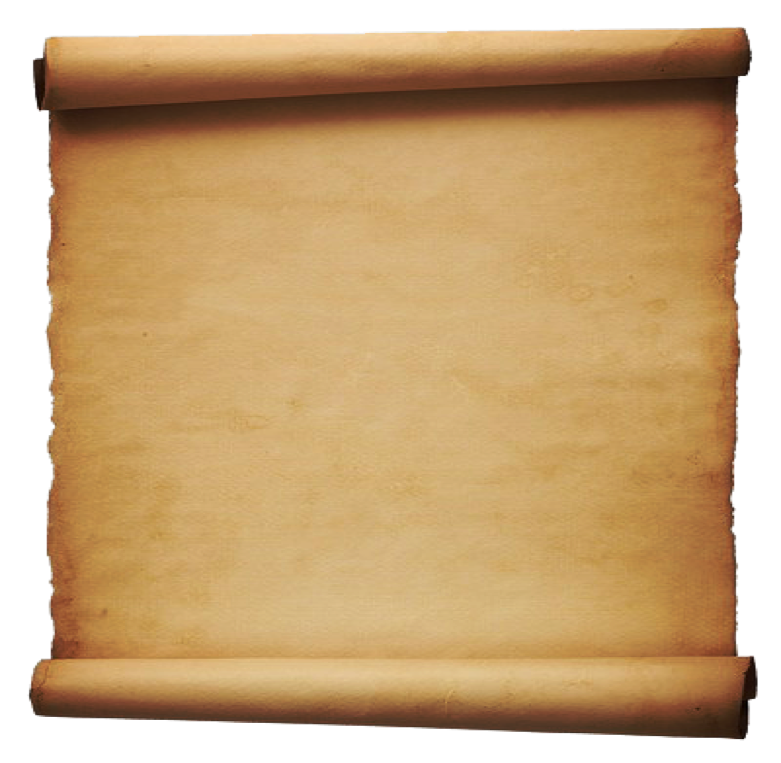 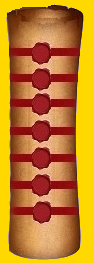 = Livro de Sete Selos
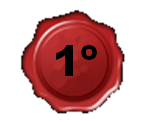 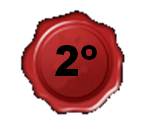 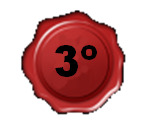 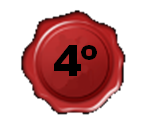 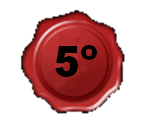 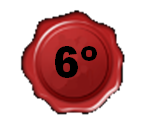 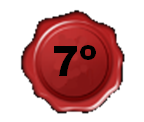 Parêntesis
Sesta Intervalo: 
Preparações Finais
Cap. 12-13, 14, 
15:1-16:1
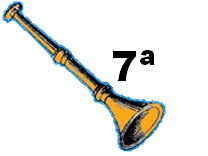 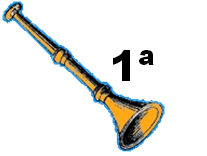 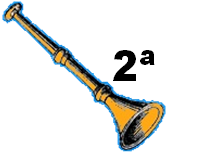 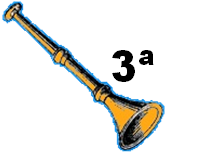 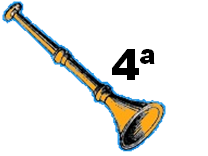 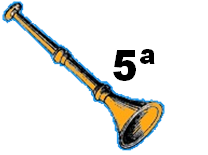 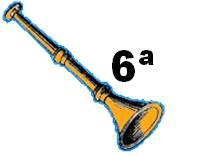 Parê
Parêntesis
Três Ais
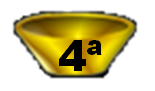 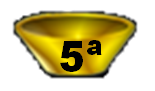 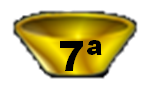 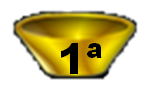 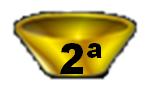 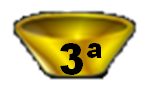 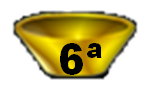 Parêntesis
Apocalipse 6 - 18